Chapter 11
The Flow of Fresh Water
Chap 11, Sec 1&2 (The Active River)
Objectives:
Describe how moving water shapes the surface of the Earth.
Explain 3 factors that affect the rate of stream erosion.
Describe a watershed.
Describe how a stream or river erodes and deposits sediment simultaneously (at the same time).
3Factors of Stream Erosion:
1.Gradient- the steepness of a slope
2. discharge – the amount of water that a stream or river carries in a given amount of time
3. load- the sediment that a stream carries (3 types)

A stream’s ability to erode is influenced by these three factors!
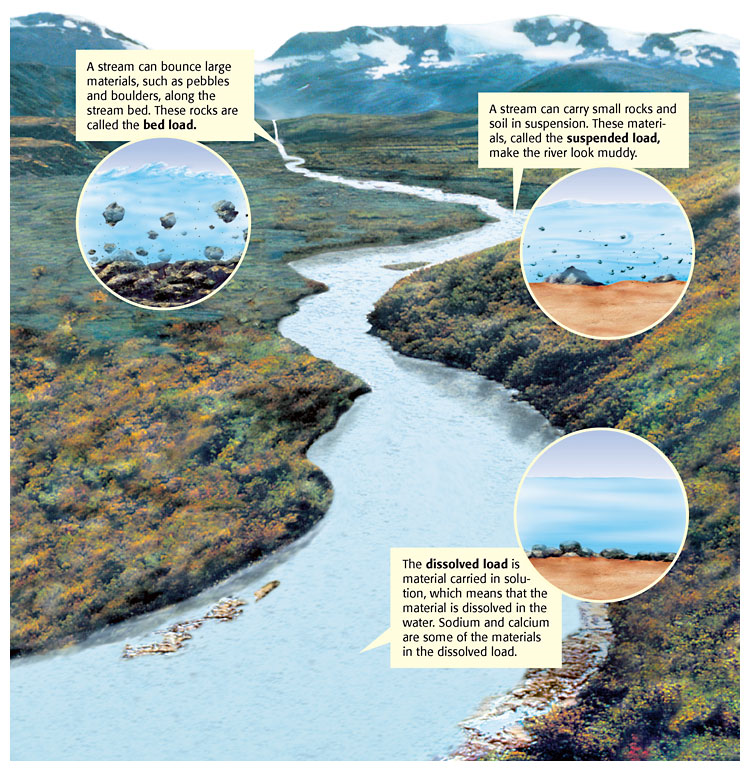 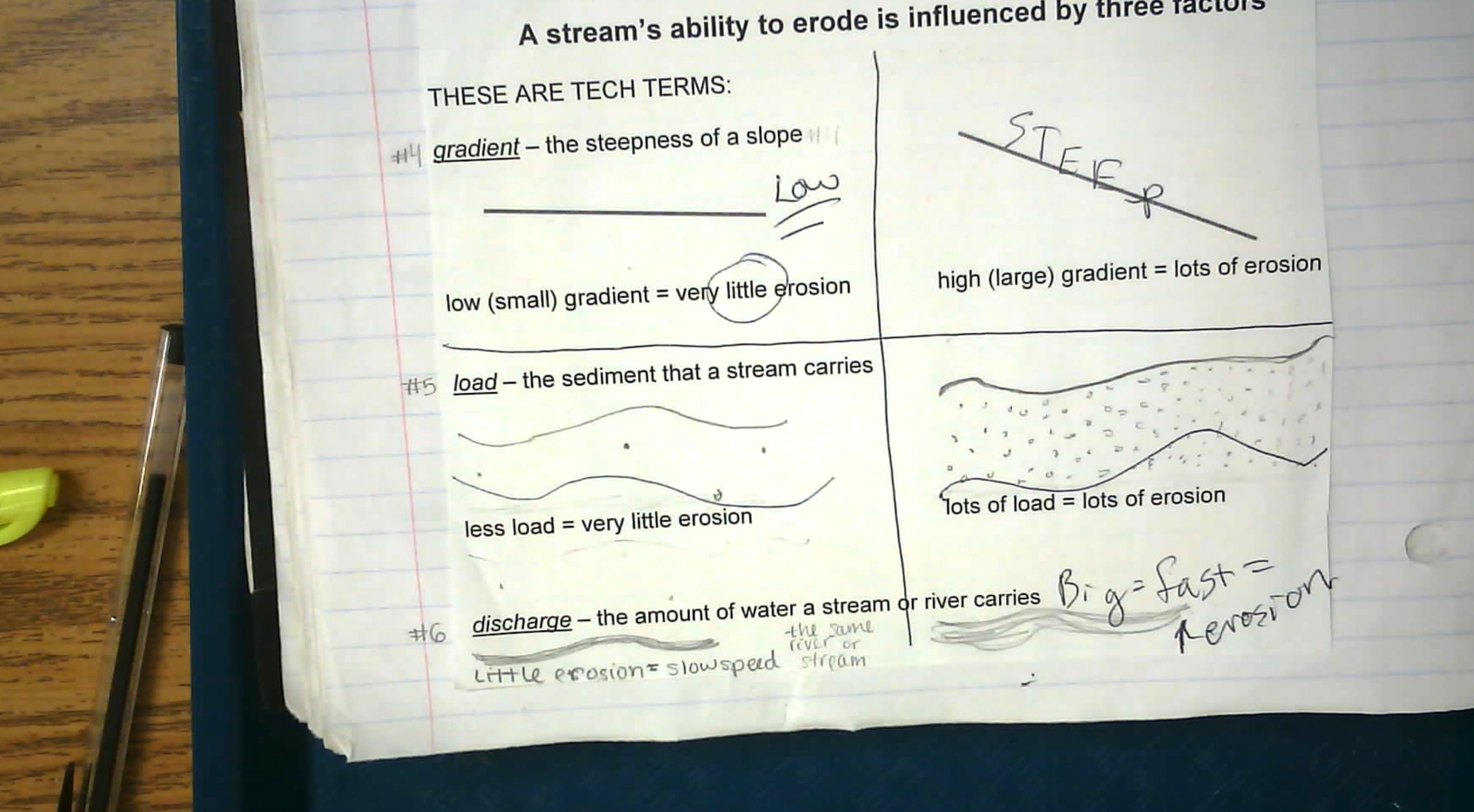 Why do rivers curve? (3min)
Red Dye Meandering river 
(1.5 min) 
hotlink
Rivers and streams deposit sediment where the speed of the water current decreases. Figure 1 shows this type of deposition.
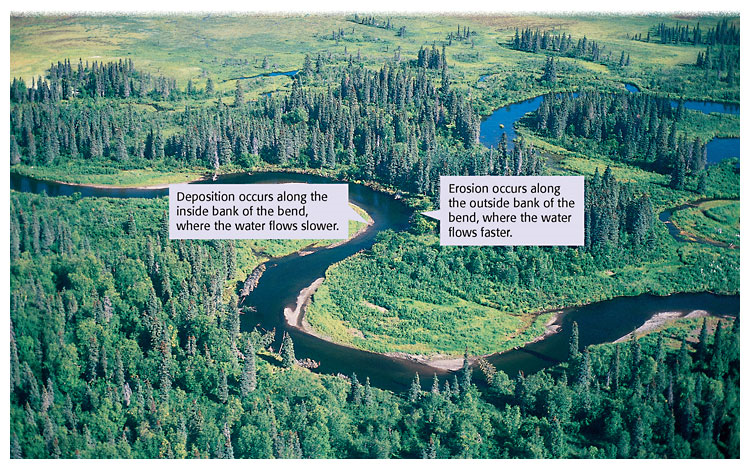 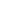 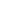 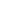 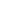 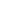 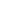 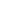 Draw a picture of a river and make note of where the river is eroding and depositing simultaneously.
Tech Terms:
4. delta – a fan shaped depositional feature, formed when a load filled stream/river slows, as it enters a larger body of water.
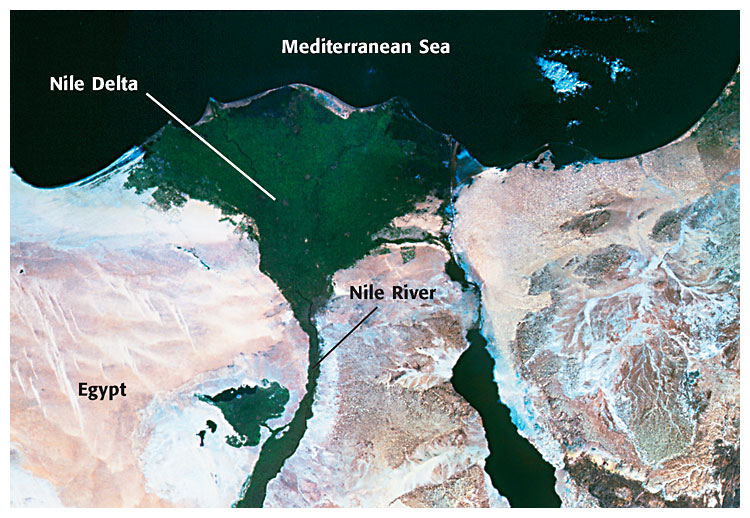 As sediment is dropped at the mouth of the Nile River, in Egypt, a delta forms.
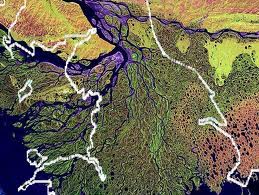 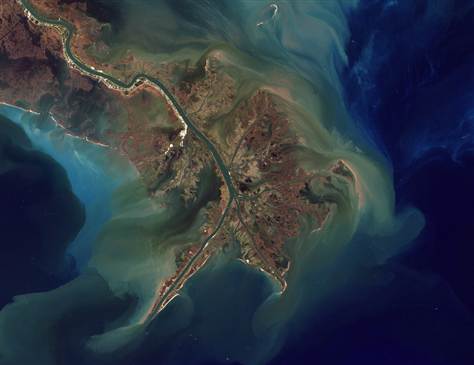 5.  alluvial fan – a fan shaped depositional feature, formed when a fast moving mountain stream flows onto a flat plain.
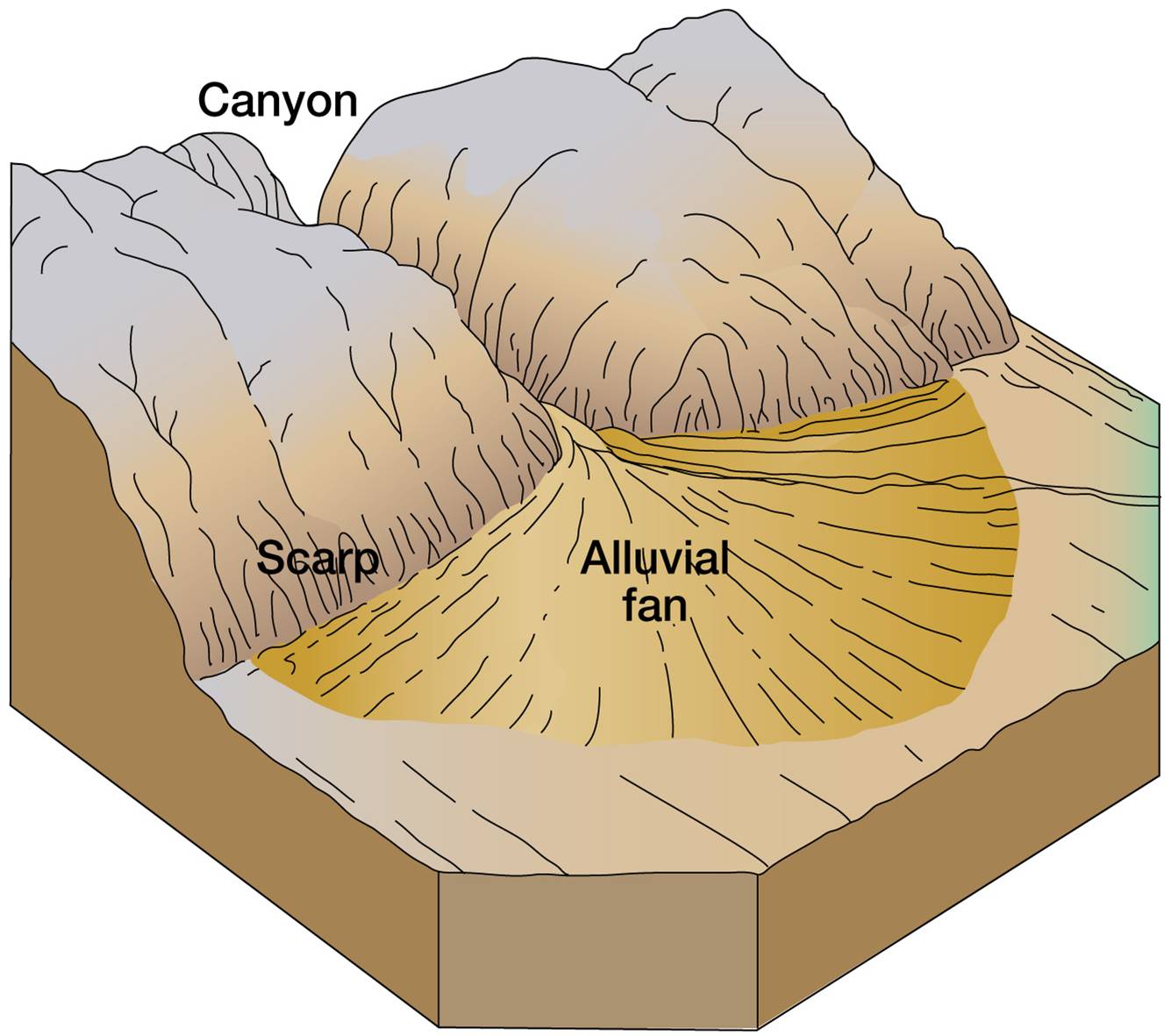 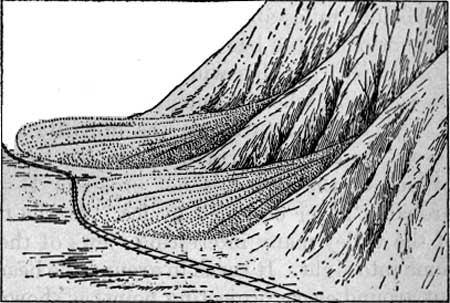 6. flood plain – the area along a river that contains rich, fertile soil due to periodic overflow from a stream/river.
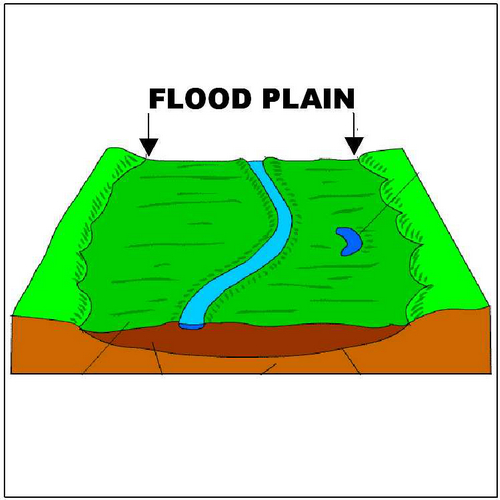 Rivers brainpop